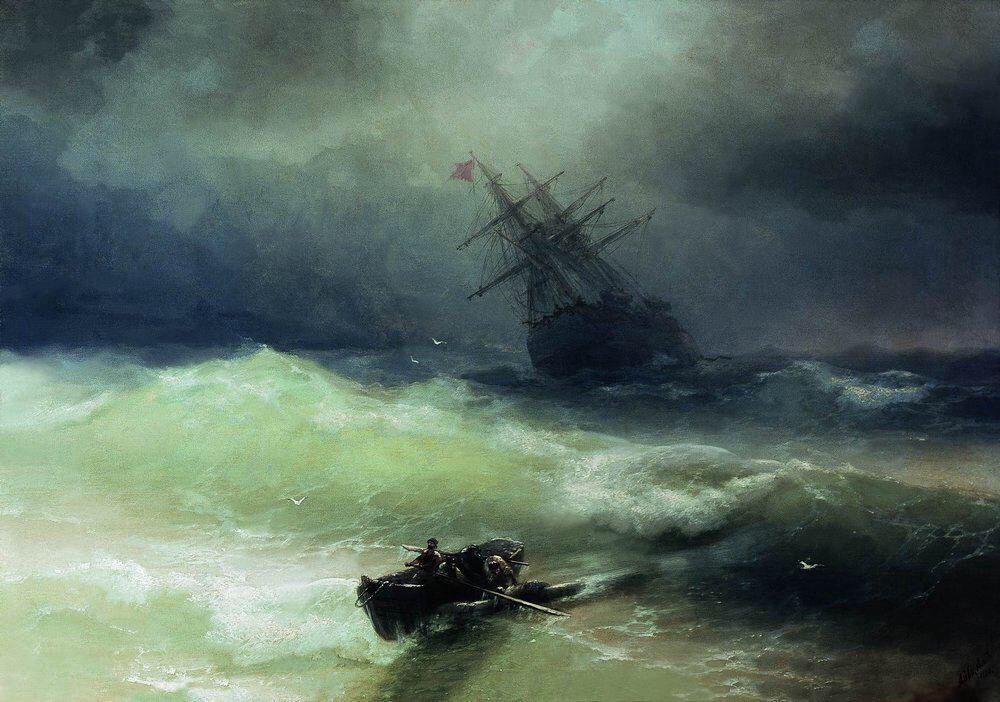 Omero, Odissea. Lettura e commento dei libri XIII-XXIII
Lezione 5, (2024-2025)
Odissea, libro XIII
Nella prima parte del canto (vv. 1-124) ci troviamo ancora a Scheria, l’isola dei Feaci. Il canto inizia con che Odisseo ha appena concluso il racconto delle sue avventure. Si racconta poi il terzo giorno passato dall’eroe sull’isola, per poi passare al viaggio notturno verso Itaca. 
Ai vv. 125-187 abbiamo una scena olimpica, cioè legata al mondo divino; Posidone ottiene di potersi vendicare sui Feaci, colpevoli di aver posto fine alle peregrinazioni di Odisseo.
Dal v. 187 bis in poi, Odisseo è ufficialmente ad Itaca, ma non la riconosce subito; sarà la dea Atena a spiegargli dove si trova. Dopo un colloquio con la dea, i due cominciano ad ordire il piano che permetterà ad Odisseo di riprendere il potere.
Od. XIII 1-19; la fine del racconto di Odisseo
Ὥς ἔφαθ᾽, οἱ δ᾽ ἄρα πάντες ἀκὴν ἐγένοντο σιωπῇ,
κηληθμῷ δ᾽ ἔσχοντο κατὰ μέγαρα σκιόεντα.
τὸν δ᾽ αὖτ᾽ Ἀλκίνοος ἀπαμείβετο φώνησέν τε:
ὦ Ὀδυσεῦ, ἐπεὶ ἵκευ ἐμὸν ποτὶ χαλκοβατὲς δῶ,
ὑψερεφές, τῷ σ᾽ οὔ τι παλιμπλαγχθέντα γ᾽ ὀΐω
ἂψ ἀπονοστήσειν, εἰ καὶ μάλα πολλὰ πέπονθας.
ὑμέων δ᾽ ἀνδρὶ ἑκάστῳ ἐφιέμενος τάδε εἴρω,
ὅσσοι ἐνὶ μεγάροισι γερούσιον αἴθοπα οἶνον
αἰεὶ πίνετ᾽ ἐμοῖσιν, ἀκουάζεσθε δ᾽ ἀοιδοῦ.
… (continua)
εἵματα μὲν δὴ ξείνῳ ἐϋξέστῃ ἐνὶ χηλῷ
κεῖται καὶ χρυσὸς πολυδαίδαλος ἄλλα τε πάντα
δῶρ᾽, ὅσα Φαιήκων βουληφόροι ἐνθάδ᾽ ἔνεικαν:
ἀλλ᾽ ἄγε οἱ δῶμεν τρίποδα μέγαν ἠδὲ λέβητα
ἀνδρακάς: ἡμεῖς δ᾽ αὖτε ἀγειρόμενοι κατὰ δῆμον
τισόμεθ᾽: ἀργαλέον γὰρ ἕνα προικὸς χαρίσασθαι.
ὣς ἔφατ᾽ Ἀλκίνοος, τοῖσιν δ᾽ ἐπιὴνδανε μῦθος.
οἱ μὲν κακκείοντες ἔβαν οἶκόνδε ἕκαστος,
ἦμος δ᾽ ἠριγένεια φάνη ῥοδοδάκτυλος Ἠώς,
νῆάδ᾽ ἐπεσσεύοντο, φέρον δ᾽ εὐήνορα χαλκόν.
Traduzione
Disse così, e immobili erano tutti, in silenzio:
Erano presi d’incanto nella sala ombrosa.
Allora Alcinoo rispose e gli disse:
«Odisseo, sei giunto nella mia casa dalla soglia di bronzo,
dall’alto soffitto, e perciò penso che senza più errare
tu tornerai, anche se hai molto sofferto. 
Raccomando e dico a ciascuno di voi
che sempre bevete in casa mia vino scuro,
il vino destinato agli Anziani, e ascoltate l’aedo:
Traduzione
sono dentro la cassa levigata le vesti
per l’ospite e l’oro lavorato con arte e gli altri
regali che portarono qui i consiglieri feaci.
Diamogli ora ciascuno un tripode grande
e un lebete: e noi dopo ci rifaremo raccogliendo
tra il popolo, perché è gravoso per uno donare senza ricambio».
Così Alcinoo disse e ad essi il discorso piacque.
Andarono ciascuno a casa, a dormire,
e quando mattutina apparve Aurora dalle dita rosate
mossero verso la nave, portando valido bronzo.
Commento (1)
Il racconto di Ulisse ha tenuto avvinti i Feaci fino a notte fonda: per questo la sala (μέγαρον, termine già miceneo) è immersa nella penombra (v. 2).  
L’incipit del canto presuppone una continuità con il canto precedente, che si chiude con le parole di Odisseo; per questo in molti hanno pensato che qui la divisione dei due libri possa essere dettata da motivi pratici come la lunghezza del rotolo del papiro a disposizione dell’editore alessandrino. 
Gli epiteti tradizionali riferiti al palazzo di Alcinoo (dalla soglia di brobzo, dall’alto tetto) ci riportano dal mondo del racconto a quello «reale» dell’ambientazione del poema. Il re Alcinoo è circondato dal consiglio degli Anziani, la γερουσία.
Commento (2)
Abbiamo poi uno scambio di doni tra nobili, incluso il re (ciò fa parte del cerimoniale tradizionale). Il fatto che tutta la popolazione fosse chiamata a risarcire le spese ufficiali della monarchia risulta anche da Od. II 77-78.  (Cfr. Esiodo, «divoratori di doni»). 
Tripode (v. 13): sostegno a tre piedi, normalmente di bronzo, usato per sostenere candelabri, recipienti etc.; il lebete (v. 13) era una recipiente di bronzo o di terracotta, usato per cucinare ma anche compiere sacrifici e abluzioni rituali.
Assistiamo qui ad una manifestazione della ξενία, il sacro vincolo di ospitalità (importante soprattutto per i nobili). Cfr. episodio di Glauco e Diomede in Il. VI 119-236.
Vv. 70-95; il viaggio notturno verso Itaca
Αὐτὰρ ἐπεί ῥ᾽ ἐπὶ νῆα κατήλυθον ἠδὲ θάλασσαν,
αἶψα τά γ᾽ ἐν νηῒ γλαφυρῇ πομπῆες ἀγαυοὶ
δεξάμενοι κατέθεντο, πόσιν καὶ βρῶσιν ἅπασαν:
κὰδ δ᾽ ἄρ᾽ Ὀδυσσῆϊ στόρεσαν ῥῆγός τε λίνον τε
νηὸς ἐπ᾽ ἰκριόφιν γλαφυρῆς, ἵνα νήγρετον εὕδοι,
75πρυμνῆς: ἂν δὲ καὶ αὐτὸς ἐβήσετο καὶ κατέλεκτο
σιγῇ: τοὶ δὲ καθῖζον ἐπὶ κληῗσιν ἕκαστοι
κόσμῳ, πεῖσμα δ᾽ ἔλυσαν ἀπὸ τρητοῖο λίθοις.
εὖθ᾽ οἱ ἀνακλινθέντες ἀνερρίπτουν ἅλα πηδῷ,
καὶ τῷ νήδυμος ὕπνος ἐπὶ βλεφάροισιν ἔπιπτε,
80νήγρετος, ἥδιστος, θανάτῳ ἄγχιστα ἐοικώς.
… (continua)
καὶ τῷ νήδυμος ὕπνος ἐπὶ βλεφάροισιν ἔπιπτε,
80νήγρετος, ἥδιστος, θανάτῳ ἄγχιστα ἐοικώς.
ἡ δ᾽, ὥς τ᾽ ἐν πεδίῳ τετράοροι ἄρσενες ἵπποι,
πάντες ἅμ᾽ ὁρμηθέντες ὑπὸ πληγῇσιν ἱμάσθλης,
ὑψόσ᾽ ἀειρόμενοι ῥίμφα πρήσσουσι κέλευθον,
ὣς ἄρα τῆς πρύμνη μὲν ἀείρετο, κῦμα δ᾽ ὄπισθε
85πορφύρεον μέγα θῦε πολυφλοίσβοιο θαλάσσης.
ἡ δὲ μάλ᾽ ἀσφαλέως θέεν ἔμπεδον: οὐδέ κεν ἴρηξ
κίρκος ὁμαρτήσειεν, ἐλαφρότατος πετεηνῶν.
ὣς ἡ ῥίμφα θέουσα θαλάσσης κύματ᾽ ἔταμνεν,
ἄνδρα φέρουσα θεοῖς ἐναλίγκια μήδε᾽ ἔχοντα:
… (continua)
ὃς πρὶν μὲν μάλα πολλὰ πάθ᾽ ἄλγεα ὃν κατὰ θυμὸν
ἀνδρῶν τε πτολέμους ἀλεγεινά τε κύματα πείρων,
δὴ τότε γ᾽ ἀτρέμας εὗδε, λελασμένος ὅσσ᾽ ἐπεπόνθει.
εὖτ᾽ ἀστὴρ ὑπερέσχε φαάντατος, ὅς τε μάλιστα
ἔρχεται ἀγγέλλων φάος Ἠοῦς ἠριγενείης,
95τῆμος δὴ νήσῳ προσεπίλνατο ποντοπόρος νηῦς.
Traduzione
Appena scesi alla nave e al mare,
le nobili guide li presero e li disposero
nella nave ben cava, ogni bevanda e cibo:
una coperta e un telo di lino ad Odisseo stesero
sul ponte della nave ben cava, che dormisse senza destarsi,
a poppa; anche lui poi salì e giacque 
in silenzio. Sedettero essi ciascuno ai banchi,
con ordine, e sciolsero dalla pietra forata la gòmena.
E mentre curvi rivoltavano il mare con il remo,
a lui cadeva sulle palpebre un sonno profondo,
continuo, dolcissimo, assai somigliante alla morte.
Traduzione
Come in pianura i quattro cavalli aggiogati ad un carro,
tutti scattando insieme ai colpi di frusta,
alta levando la testa, velocemente compiono il viaggio,
così si levava la poppa: di dietro impazzava 
l’onda schiumante del mare che molto rimugghia.
La nave correva sicura, costante: neanche un falco 
sparviero, l’uccello più celere, l’avrebbe uguagliata.
Traduzione
Così veloce correndo essa tagliava le onde del mare
portando l’uomo che tanti dolori aveva sofferto nell’animo suo
traversando le guerre degli uomini e gli aspri marosi.
Ma allora dormiva sereno, immemore dei mali sofferti. 
Quando sorse la stella lucente, che più di tutte
annunzia venendo la luce della mattutina Aurora,
ecco appressarsi all’isola la nave marina.
Commento (1)
Nei versi precedenti, i Feaci si affaccendano a preparare la nave e il banchetto finale di saluto. Odisseo si congeda poi da Alcinoo e Arete, augurando loro il meglio («che nessuna sventura visiti la vostra terra»). 
V. 76. La gòmena (grosso cavo di canapa) veniva fatta passare attraverso una pietra forata fissata al suolo, per assicurare l’ormeggio. 
Il fatto che Odisseo si addormenti era già stato previsto da Alcinoo al libro VII 318-320: «allora tu giacerai avvinto dal sonno; e quelli batteranno coi remi il mare calmo, finchè tu giunga alla tua patria e alla tua dimora».
Commento (2)
Perché Odisseo viene trasportato nel sonno?
I commentatori antichi dicevano: «lo fanno perché conoscono bene la mollezza della loro vita e la loro debolezza nelle guerre (…). Non vogliono che nessuno sappia con esattezza in quali luoghi abitano, temendo un assalto di nemici». 
Per gli antichi, dunque, i Feaci sarebbero stati in fondo xenofobi, e avrebbero riportato al più presto in patria gli stranieri che giungevano nelle loro terre. 
In effetti, le narrazioni tradizionali tratteggiano i Feaci come un popolo che vive in un locus amoenus, in condizioni di felicità e prosperità, caratteri che rimarcano per contrapposizione le dure condizioni di vita a cui sono sottoposti i Greci. Varie sono state le proposte di collocazione dell’isola: l’immaginaria Iperia, Corfù (Tucidide), nell’Oceano Atlantico (Strabone), la Sardegna… .
Commento (3)
Nonostante il sonno sia descritto come «somigliante alla morte» (v. 80) non sembra avere nulla di lugubre, ma anzi suggerisce la distensione della scena. In altre occasioni, invece, il sonno era stato pericoloso per Odisseo (cfr. l’avventura di Eolo e in Trinacria). 
Segue un’ampia similitudine con il mondo naturale, tipica di Omero. L’impressione della velocità della nave è data dal confronto con gli stalloni che muovono la quadriga (vv. 81-83). Poi, il poeta indugia su un’immagine complementare alla precedente, cioè il ritmo sinuoso della nave e della quadriga, con l’alterno abbassarsi e rialzarsi delle groppe (vv. 84-87). Si ritorna poi all’idea della velocità, espressa attraverso il paragone con il falco sparviero.